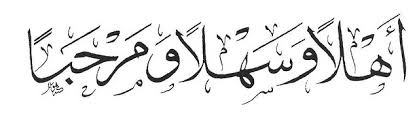 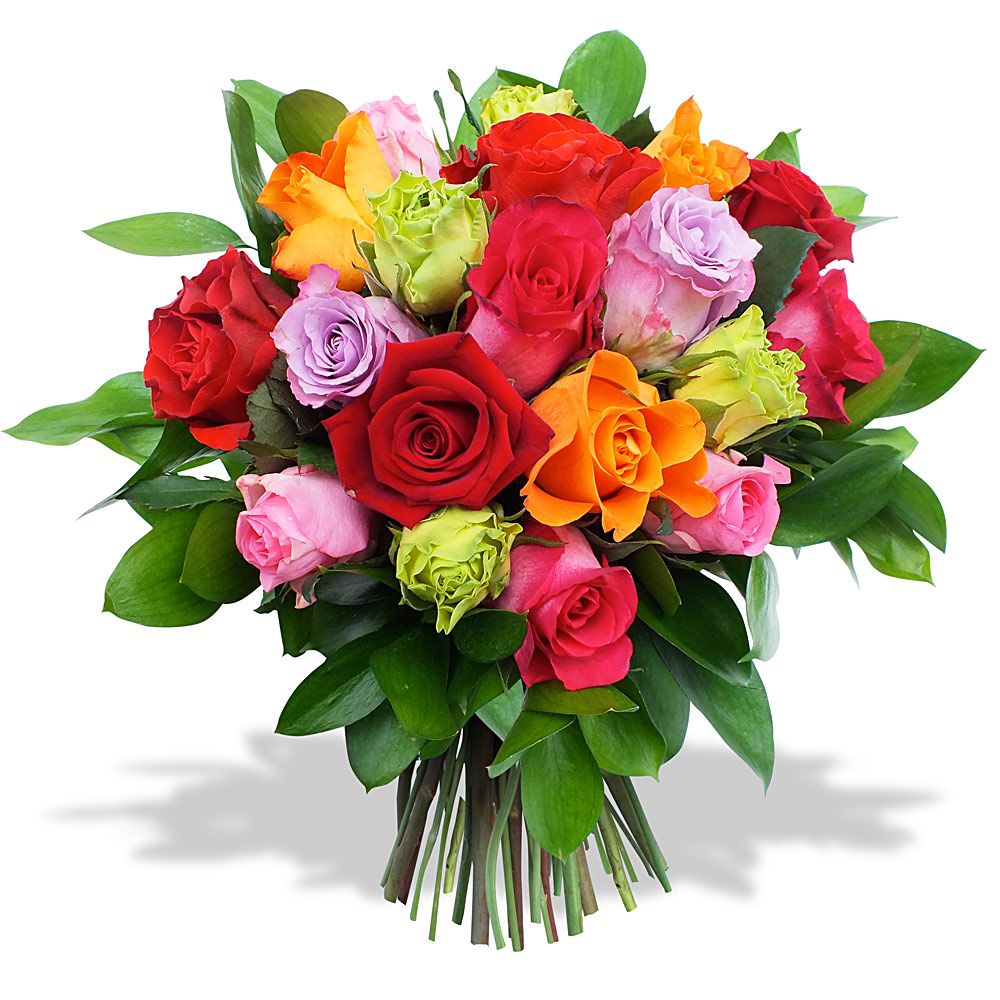 স্বাগতম
শিক্ষক পরিচিতি
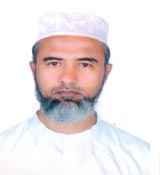 নাজির উদ্দিন আহমদ        সিনিয়র শিক্ষক 
  পুলিশ লাইনস উচ্চ বিদ্যালয়,
  সিলেট
পাঠ পরিচিতি
বিষয়ঃ   ইসলাম ও নৈতিক শিক্ষা
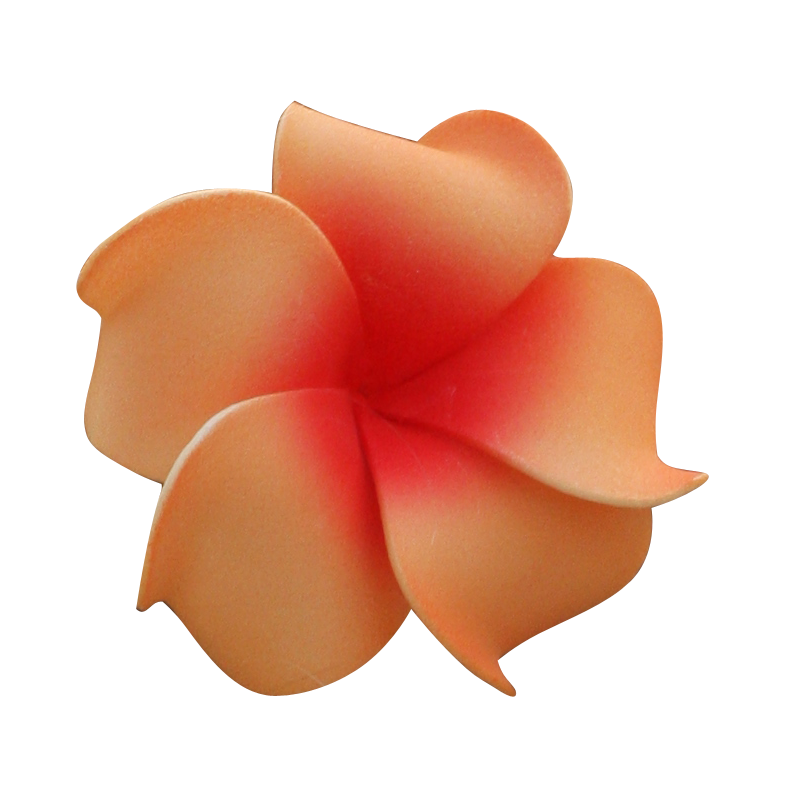 ছবিতে কী দেখছ ?
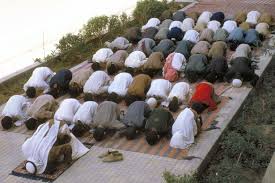 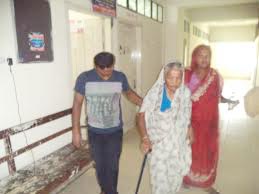 সালাত
বৃদ্ধাকে সহযোগিতা
আজকের পাঠ
আখলাকে হামিদা
শিখনফল
এ পাঠ শেষে শিক্ষার্থীরা……
১। আখলাকে হামিদার ধারণা বর্ণনা করতে পারবে।
২। আখলাকে হামিদার গুরুত্ব ব্যাখ্যা করতে পারবে।
৩। আখলাকে হামিদার সুফলগুলো বিশ্লেষণ করতে     
           পারবে।
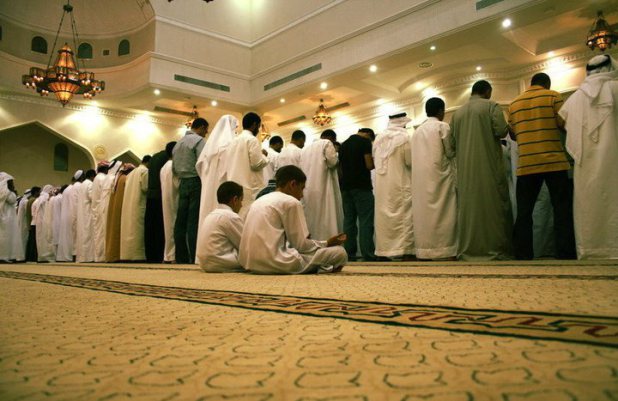 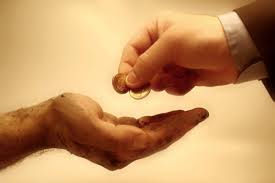 দরিদ্রকে দান
সালাত
  আখলাক  
আখলাক আরবী শব্দ।
 এটি বহুবচন, একবচনে খুলুকুন। 
 এর অর্থ- স্বভাব, চরিত্র ইত্যাদি।
 শব্দগত বিবেচনায়, আখলাক বলতে সচ্চরিত্র ও 
    দুশ্চরিত্র উভয়কেই বুঝায়।
 তবে প্রচলিত অর্থে আখলাক শুধু সচ্চরিত্রকে     
   বুঝায়।
একক কাজ
আখলাক বলতে কী   বুঝায় ব্যাখ্যা কর।
 আখলাকে হামিদা 
আখলাক অর্থ স্বভাব, চরিত্র। আর হামিদা অর্থ 
    প্রশংসনীয়। আখলাকে হামিদা অর্থ প্রশংসনীয় 
    চরিত্র।    
 ইসলামী পরিভাষায়, যেসব স্বভাব বা চরিত্র     
   সমাজে প্রশংসনীয় বা সমাদৃত, আল্লাহ তায়ালা ও 
   রাসুল (সা.) এর নিকট প্রিয় সেসব স্বভাব বা 
   চরিত্রকে আখলাকে হামিদা বলা হয়।
জোড়ায় কাজ
আখলাকে হামিদার ৫টি গুরুত্ব লিখ।
কর্মপত্র
দলীয় কাজ
আখলাকে হামিদার
     সুফলগুলো লিখ।
কর্মপত্র
মূল্যায়ন
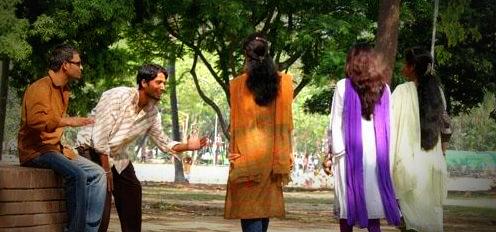 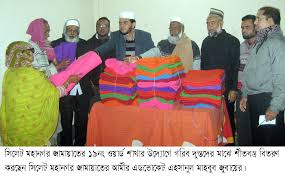 চিত্র-ক
চিত্র-খ
আখলাক শব্দের অর্থ কী ?
আখলাকে হামিদা বলতে কী বুঝায় ?
‘ক’ চিত্রে উল্লেখিত দানকারীর জন্য পরকালে কী কী মর্যাদা রয়েছে ব্যাখ্যা কর।
‘খ’ চিত্রে উল্লেখিত ছেলেদের ইহকালীন ও পরকালীন পরিণতি বিশ্লেষণ কর।
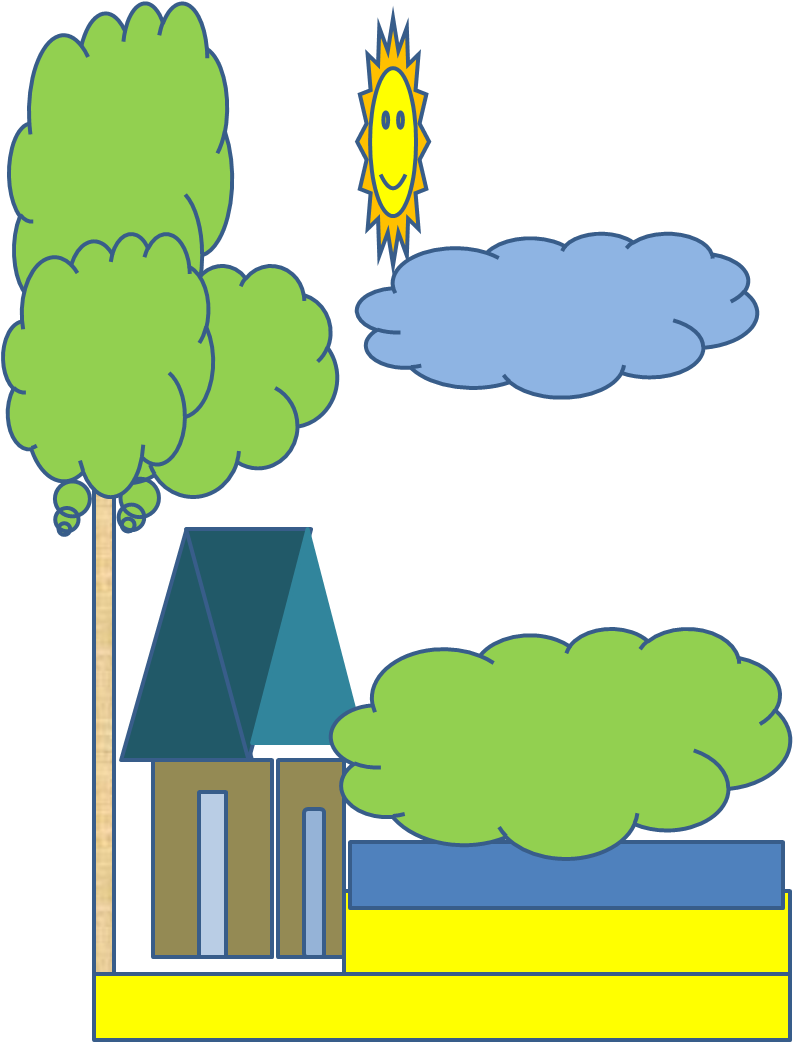 বাড়ির কাজ
আখলাকে হামিদার 
     নৈতিক গুণাবলীর 
      একটি তালিকা 
        তৈরি কর।
ধন্যবাদ